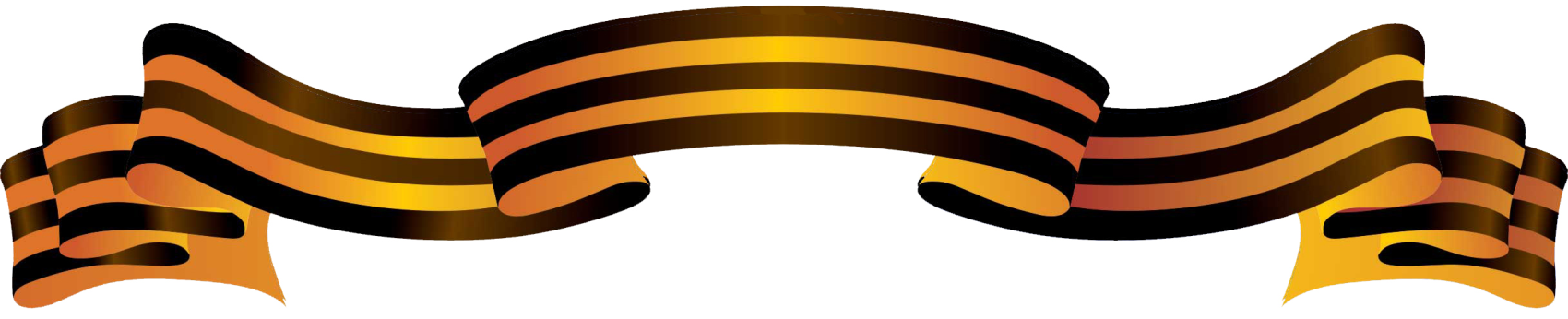 Литературная гостиная«Прочитай книгу о войне»
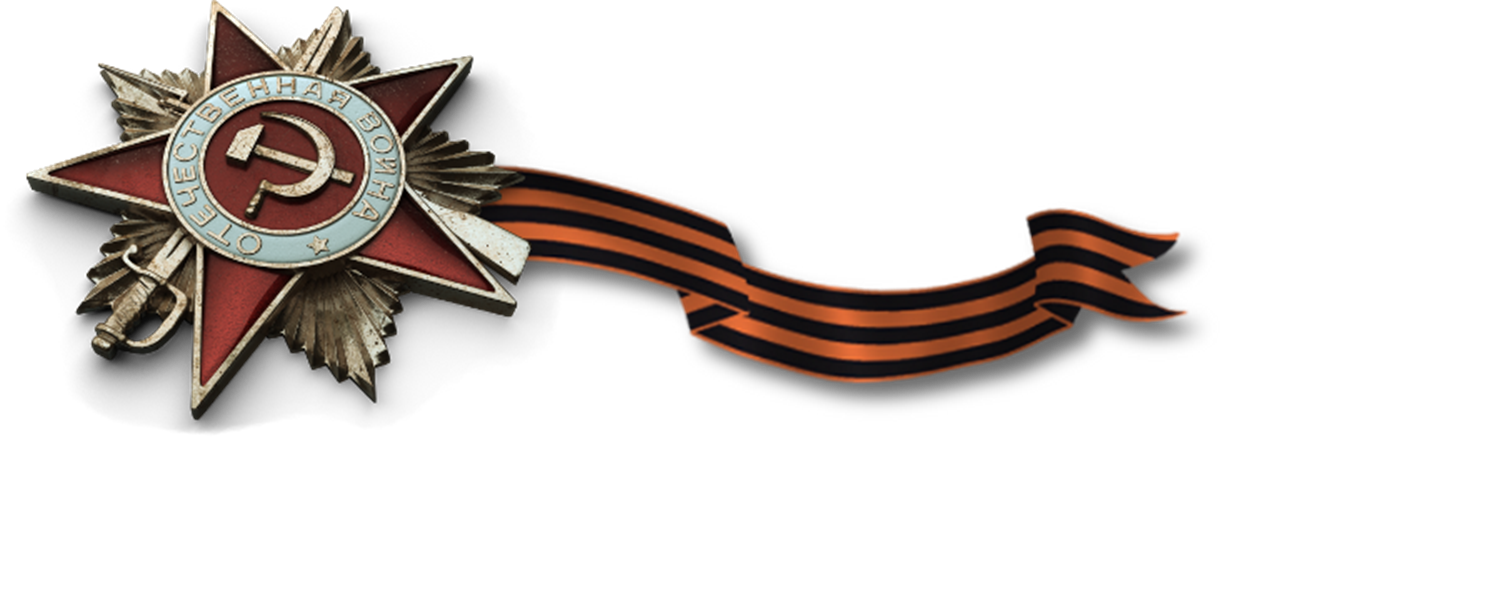 Любовь  Космодемьянская«Повесть о Зое и Шуре»
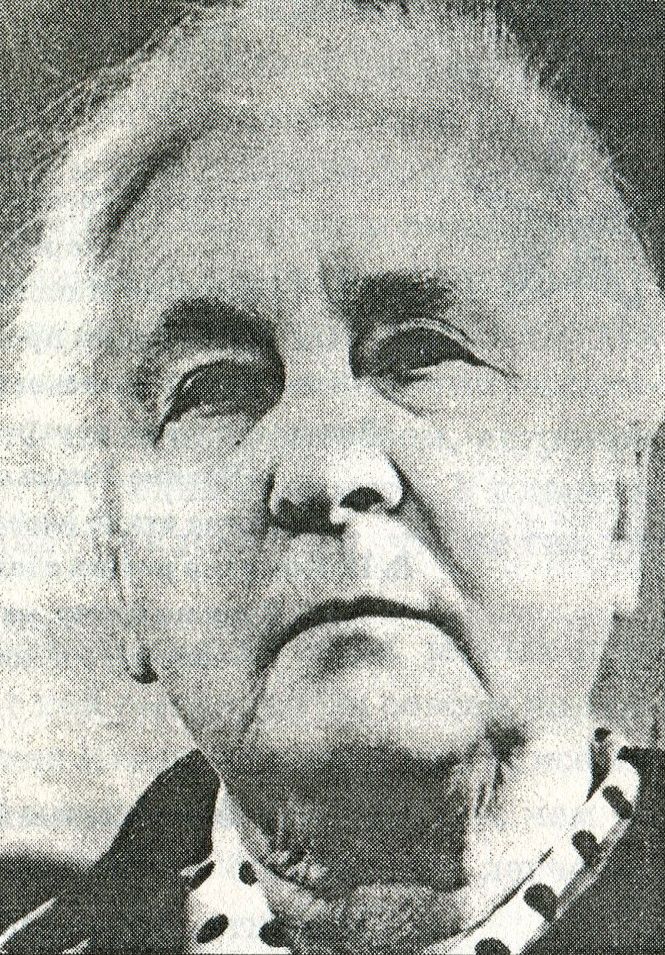 Мать Зои и Александра Космодемьянских, написавшая данную повесть о своих детях.
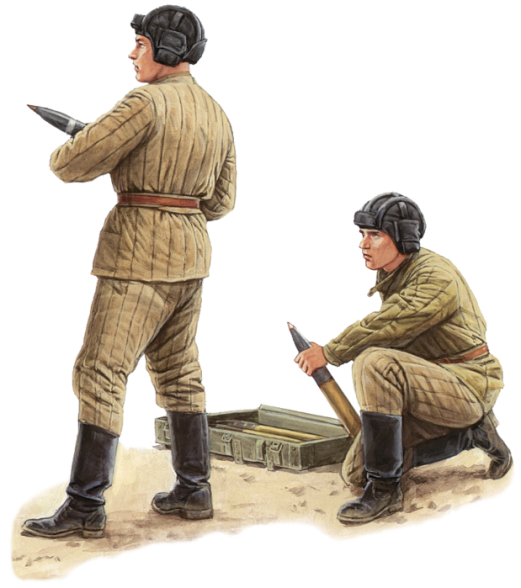 Последние слова Зои: «Вы меня сейчас повесите, но я не одна. Нас двести миллионов − всех не перевешаете! 
   Мне не страшно умереть, товарищи! 
   Это счастье − умереть за свой народ. Прощайте, товарищи! Боритесь, 
    не бойтесь!»
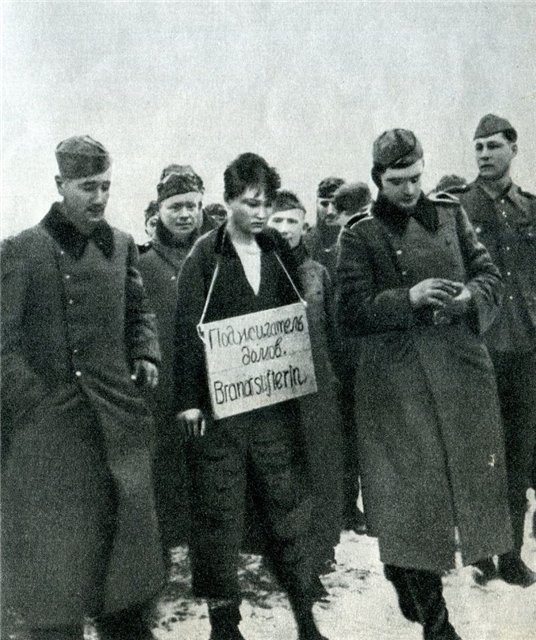 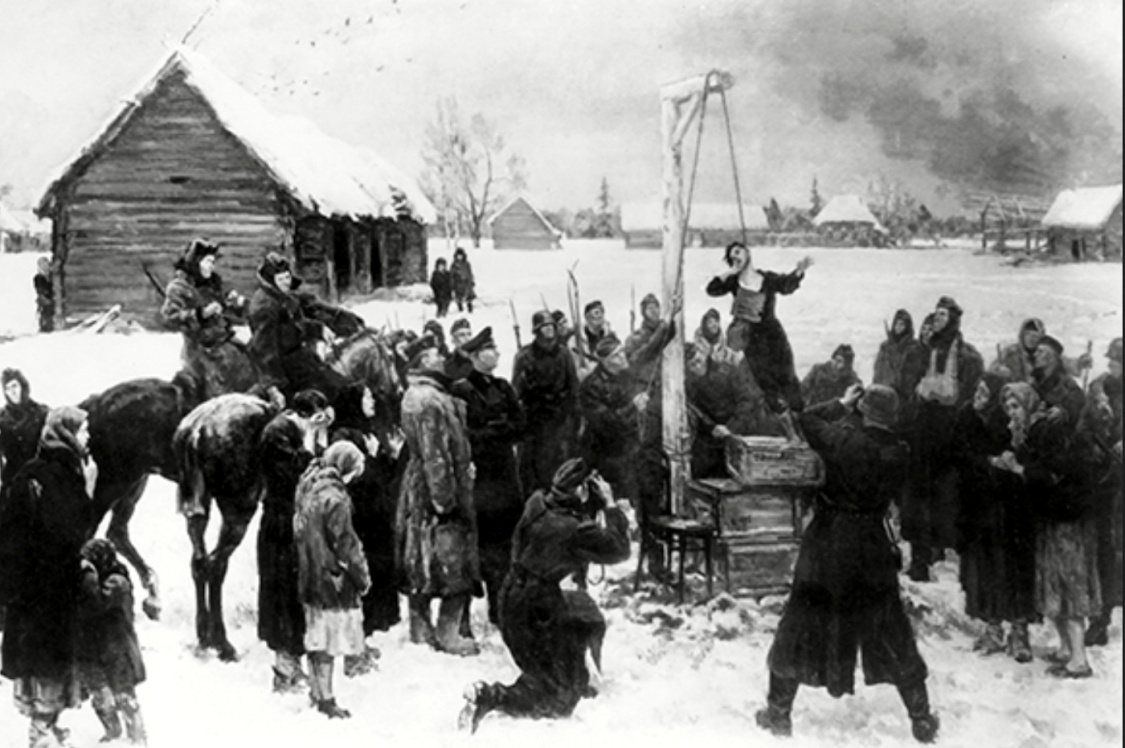 Герои Советского Союза
Единственная совместная фотография 
Зои и Александра Космодемьянских
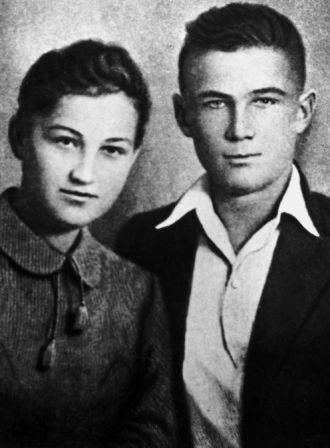 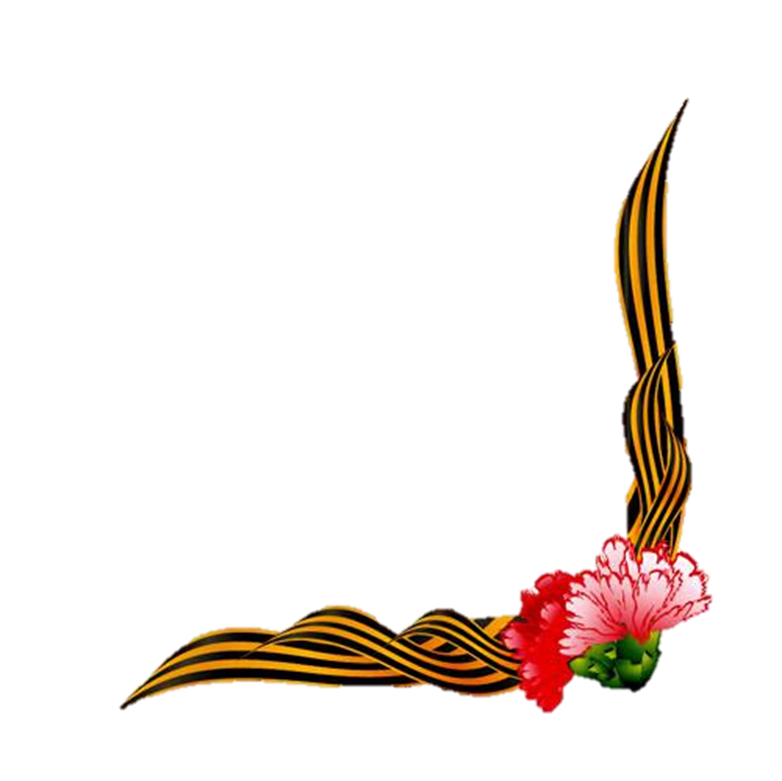 Семён Самсонов (1931-1993)
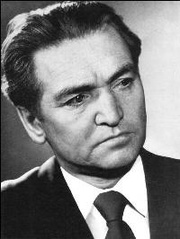 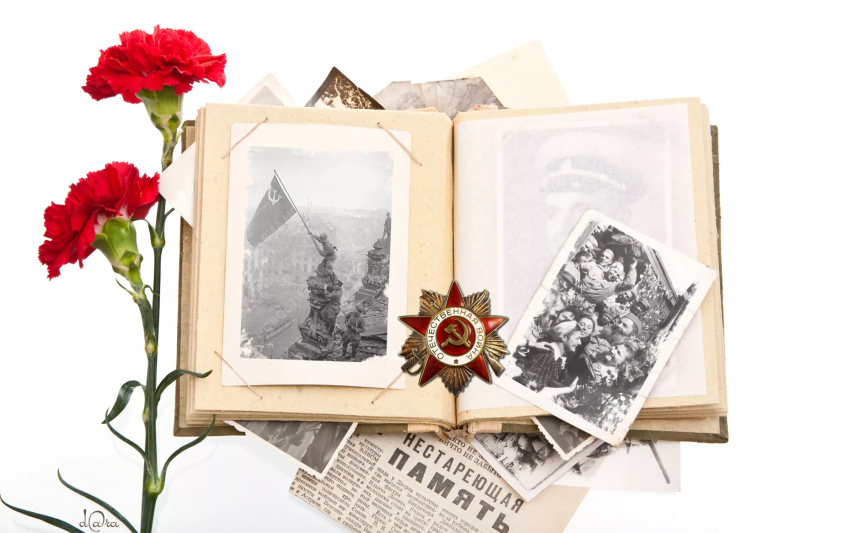 Семён Самсонов «По ту сторону»
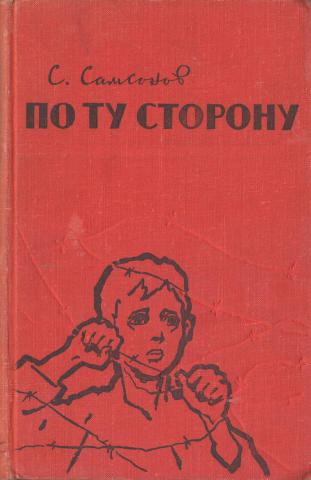 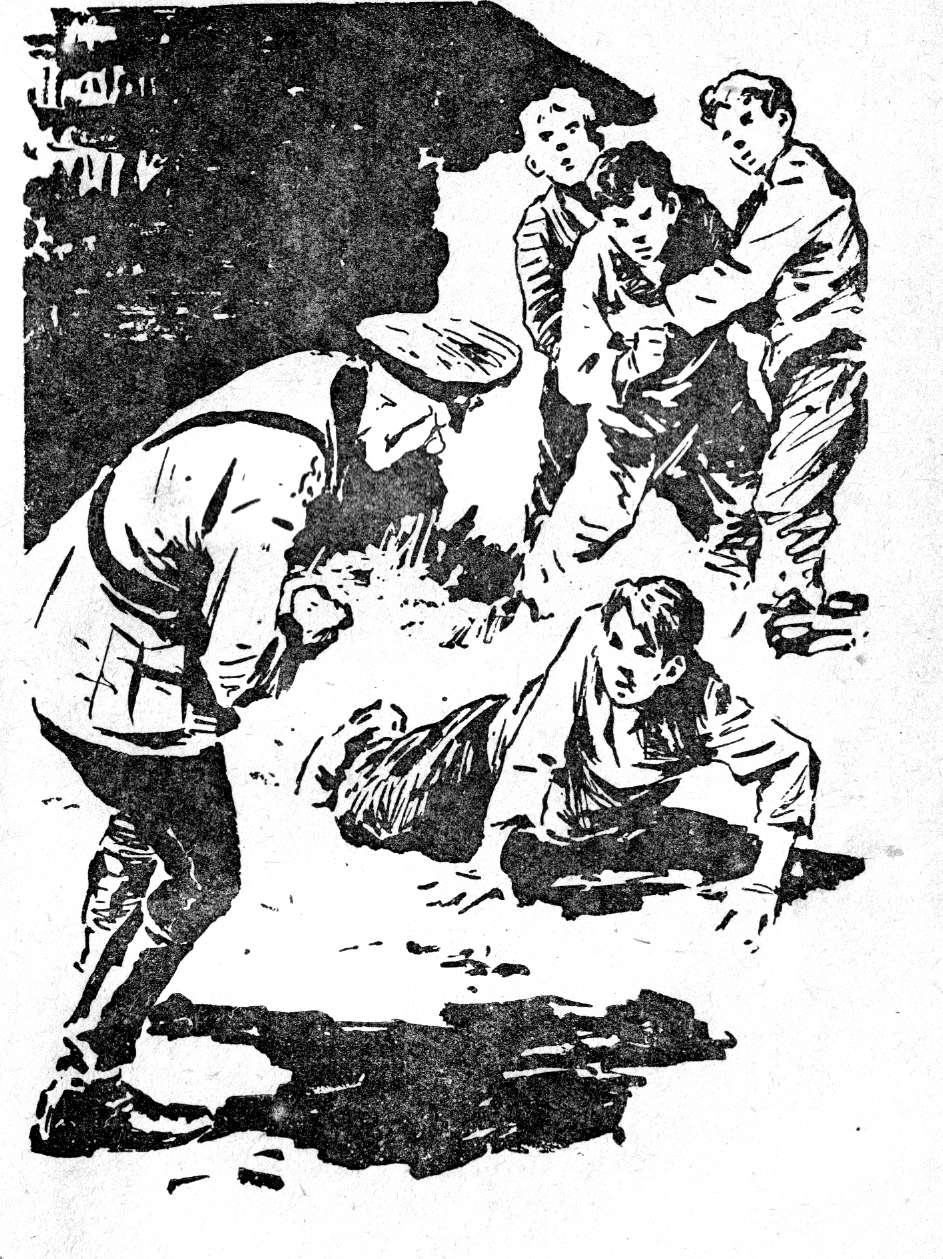 Семён Самсонов «По ту сторону»
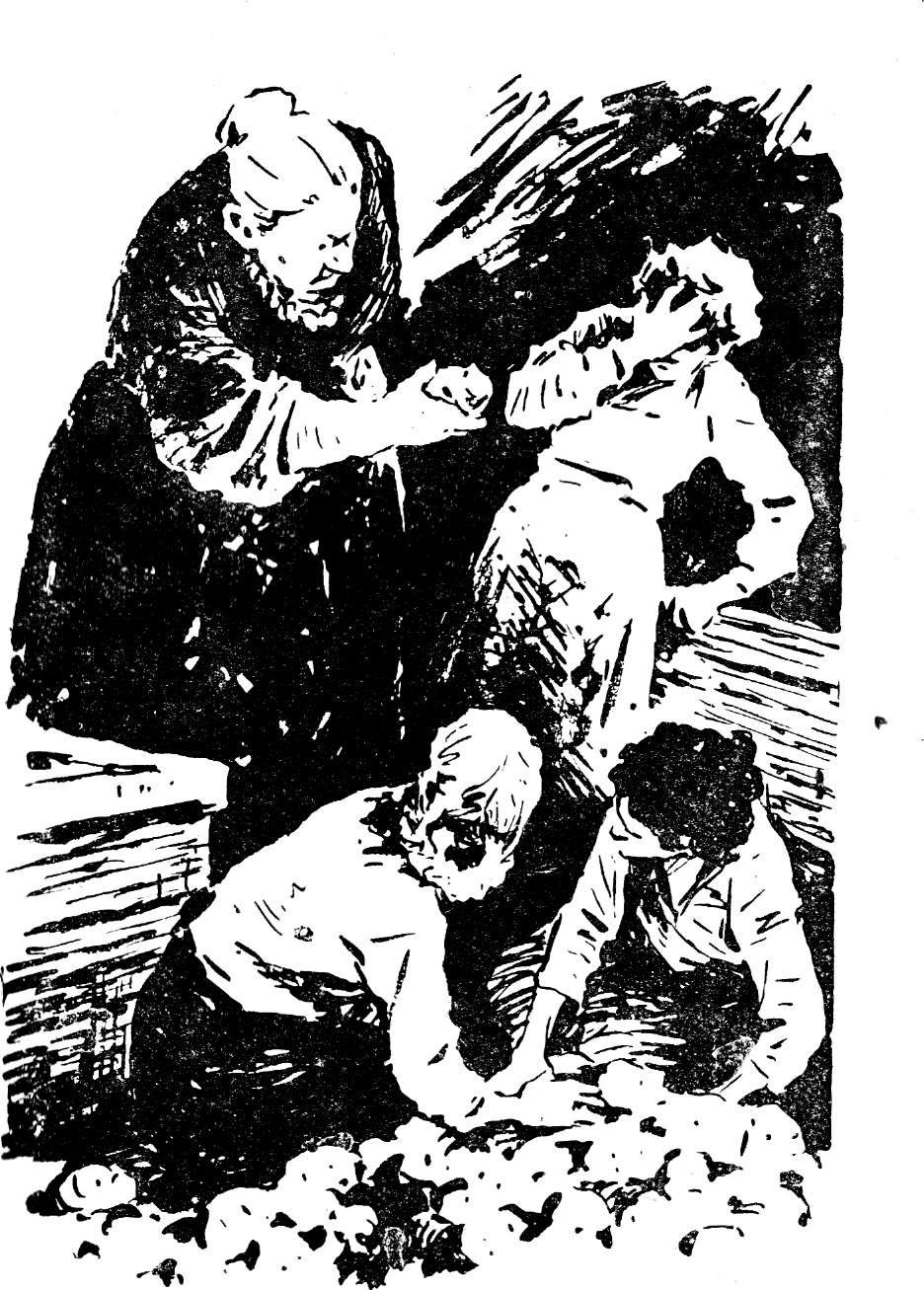 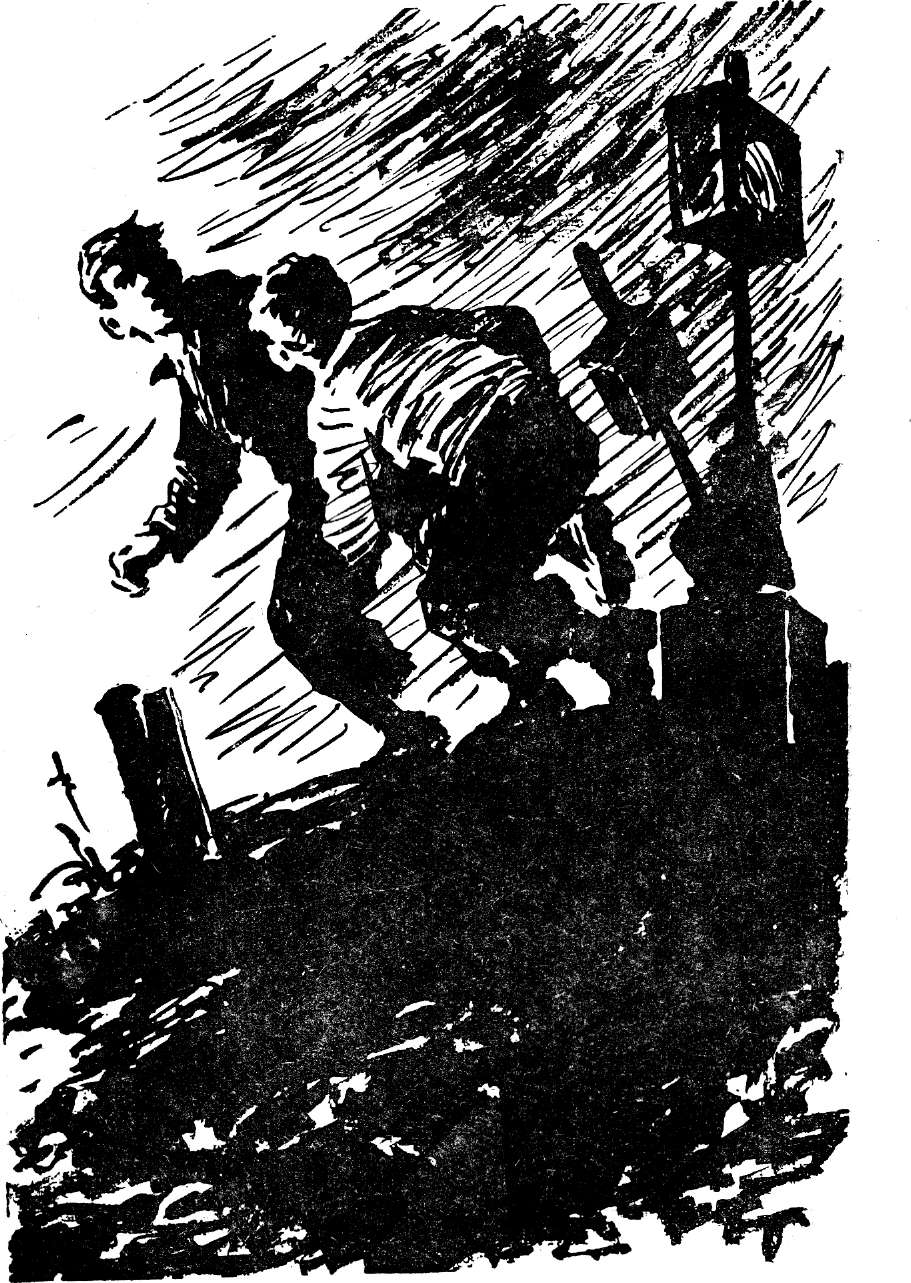 Сергей Баруздин
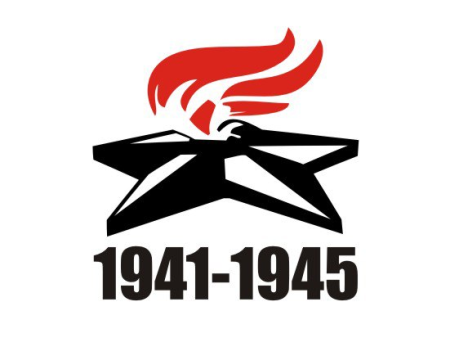 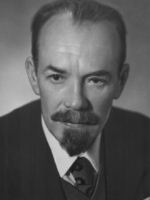 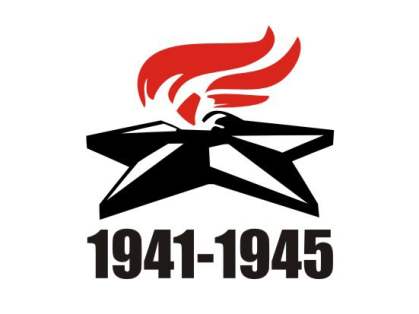 Повесть Сергея Баруздина «Её зовут Ёлкой»
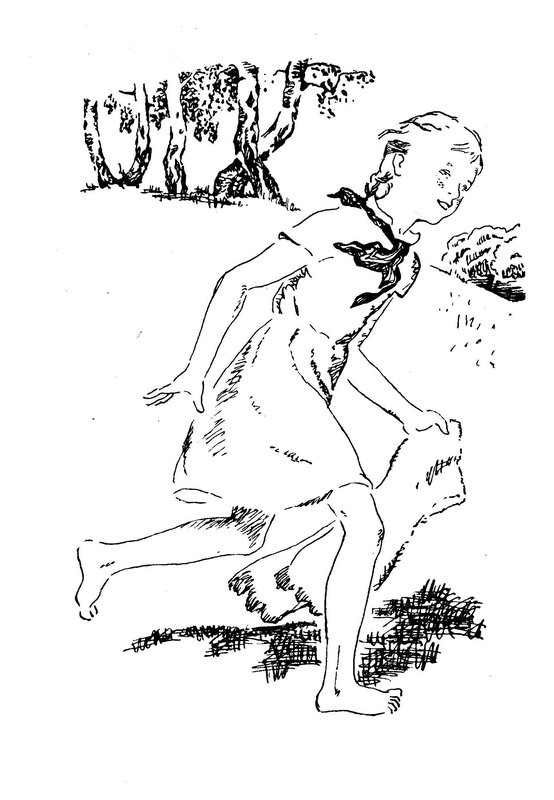 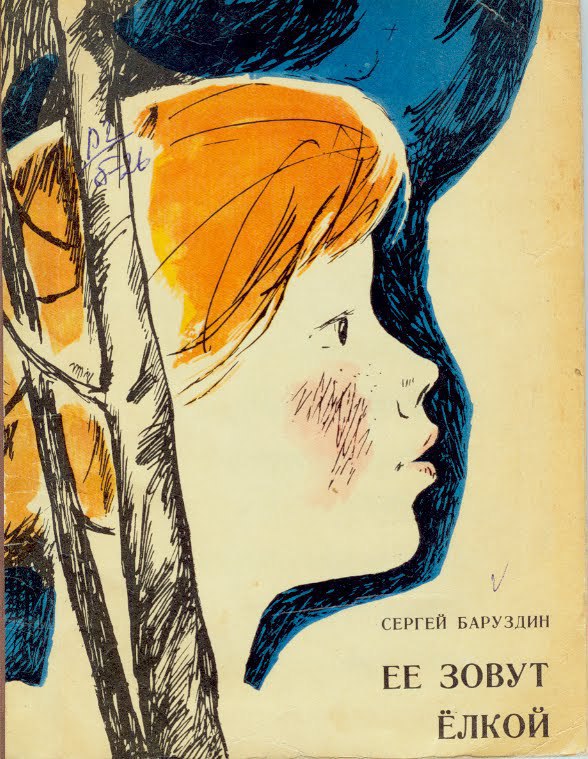 Повесть Сергея Баруздина «Её зовут Ёлкой»
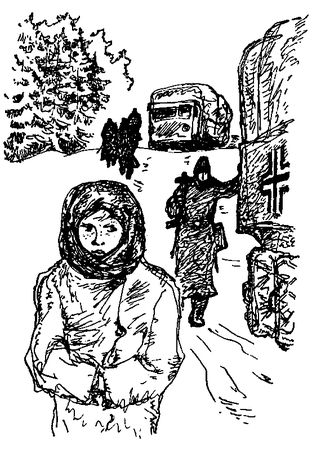 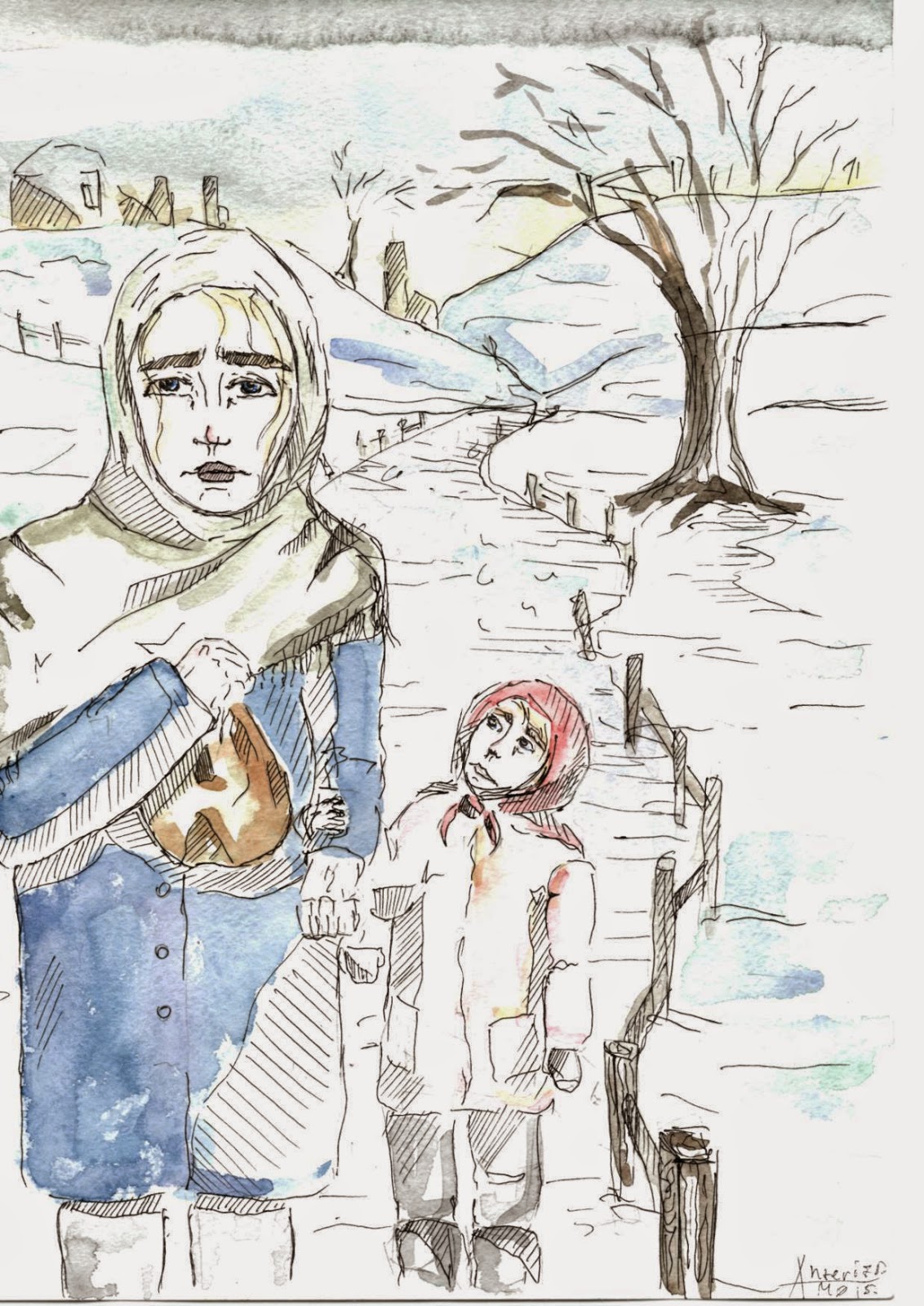 Светлана Алексиевич 
«Война, увиденная детскими глазами…»
 в книге  «Последние свидетели»
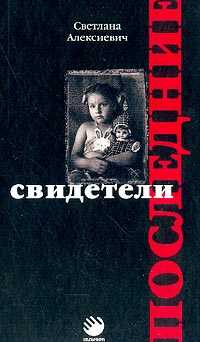 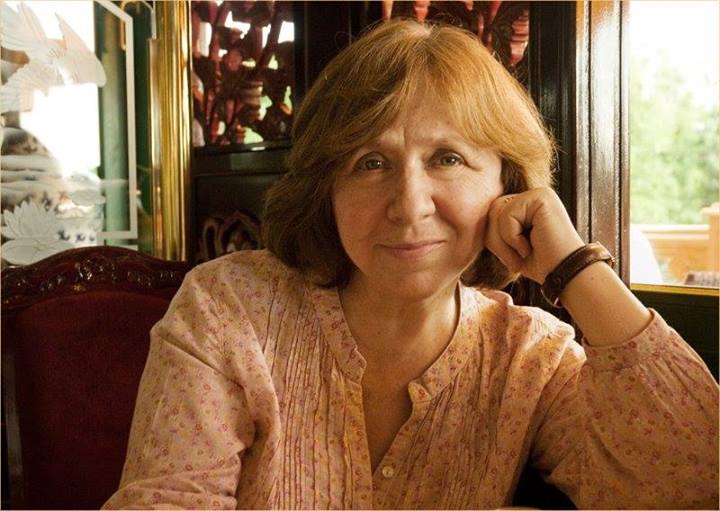 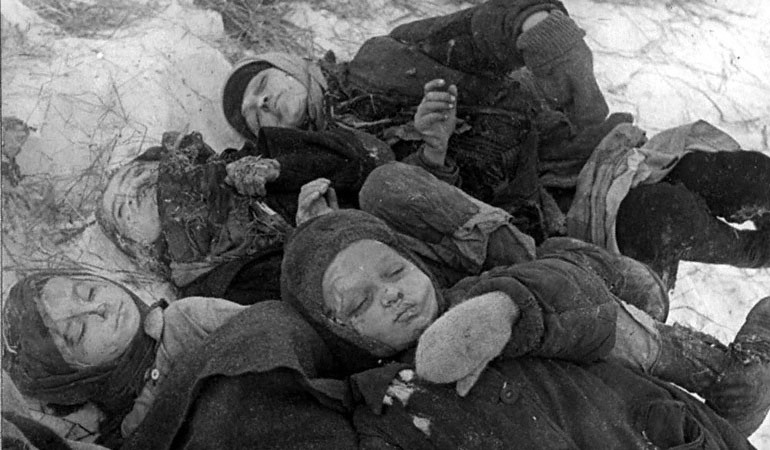 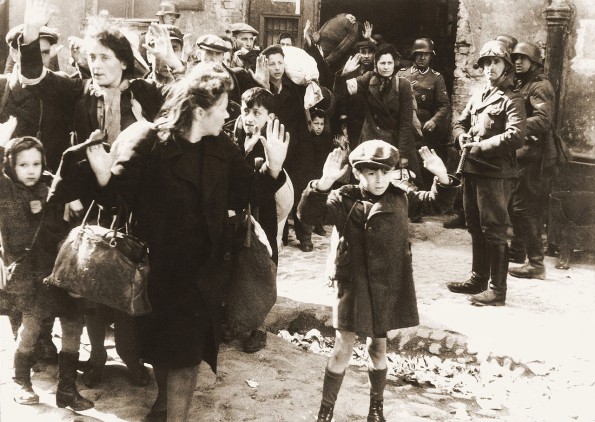 На пепелище ( фото времен войны)
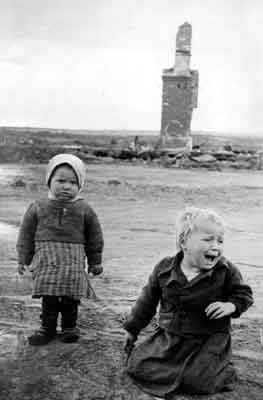 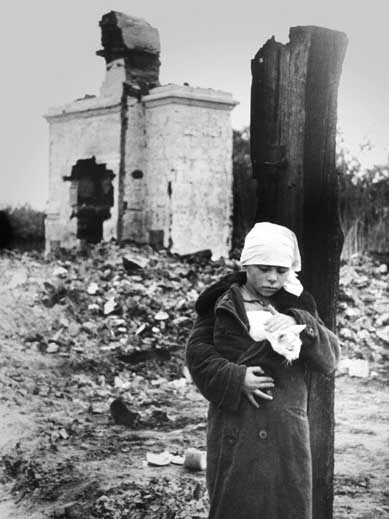 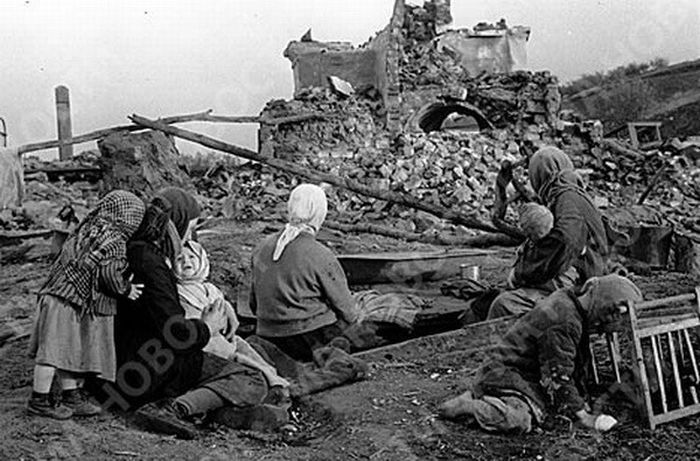 Муки на чужбине
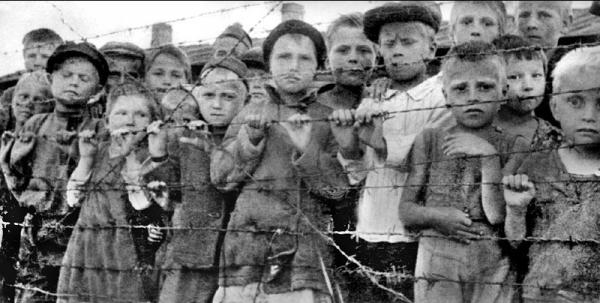 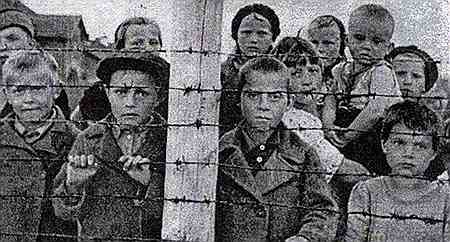 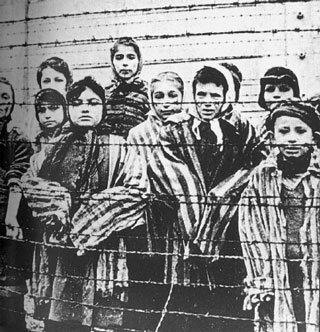 Гибель родных
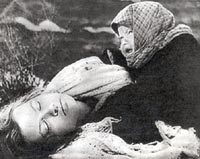 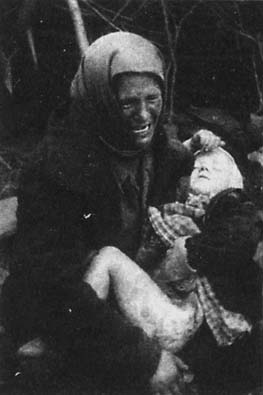 Бездомный мальчик
Дети, живущие в ямке
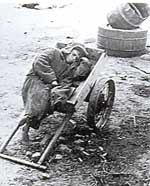 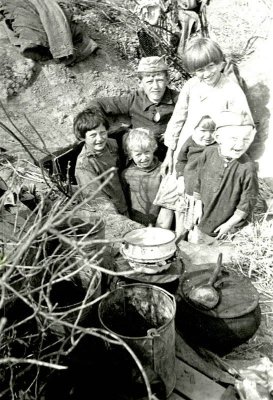 Убитый мальчик, с                  голубем в руках
Девочка, ставшая сиротой
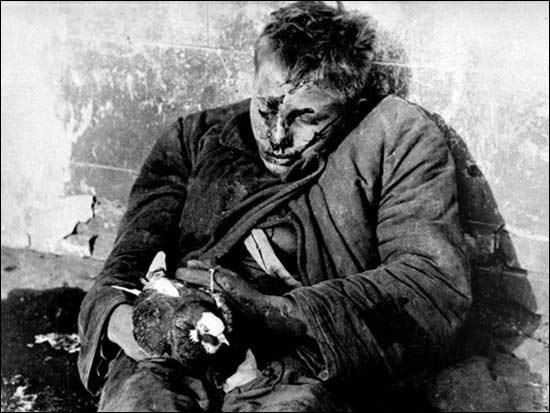 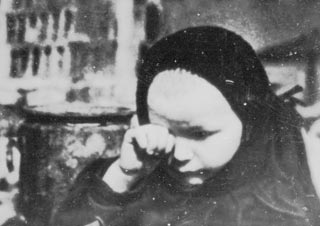 В этих рассказах отражено то, что за годы войны каждый пятый ребенок остается сиротой. Уже в 1942 год было принято постановление об устройстве сирот. Во время войны будет создано около четырех миллионов детских домов.
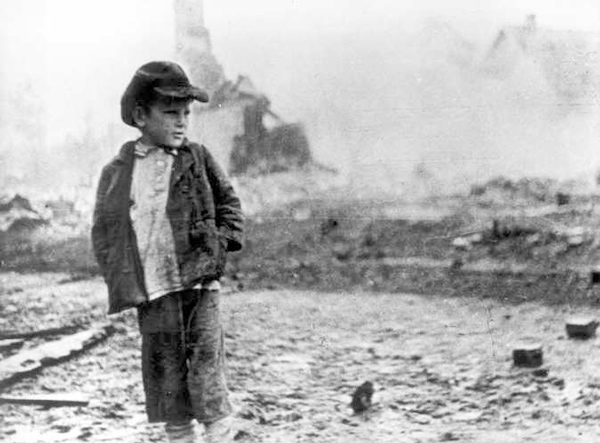 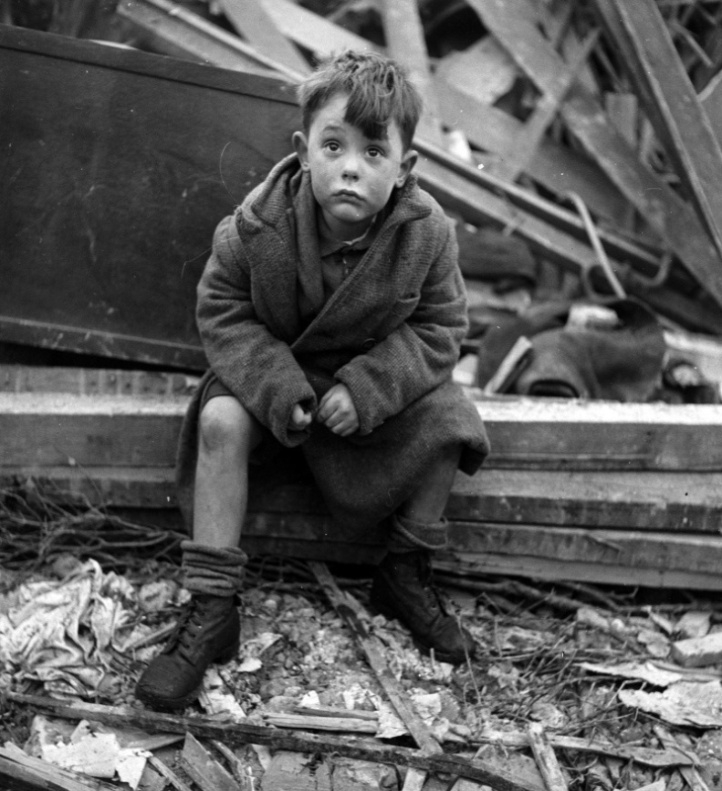 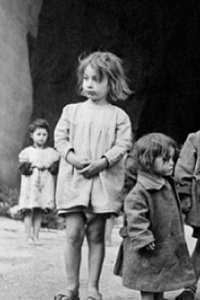 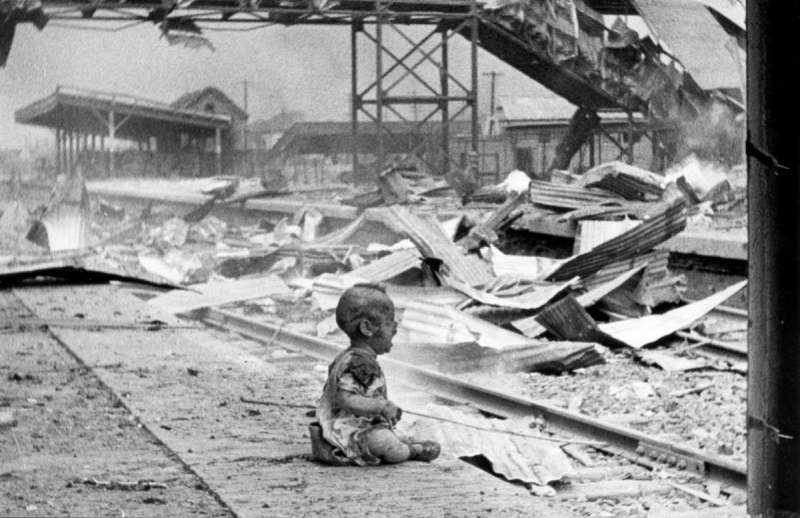 «Другие слышу говорят: “Моя мать” или “Мой отец”. Я не понимаю,
Как это – мать, отец? Будто это чужие люди. Только - мама или 
папа. А если бы они у меня были живы, я звал бы их:
мамочка и папочка. Золотые слова…»
                                                                                         ( Ира Мазур, 5 лет)
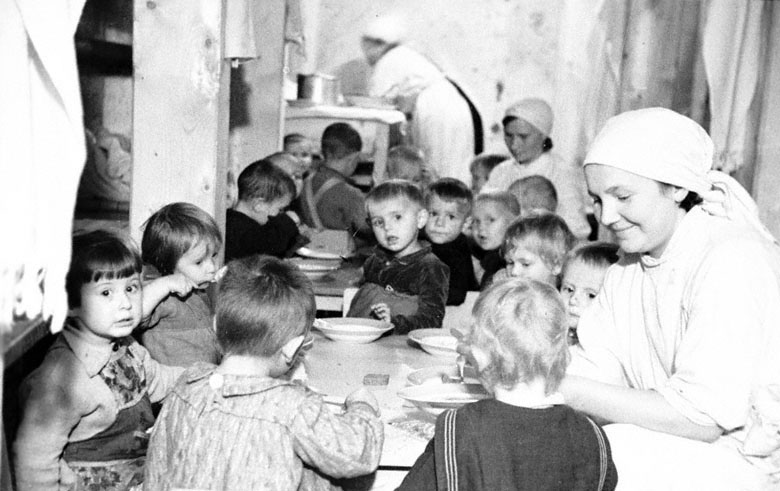 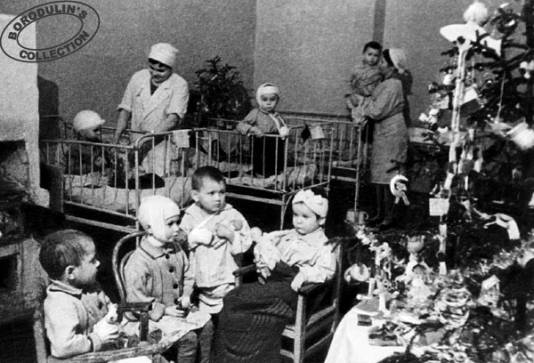 «Я за войну ни одной детской вещи не видел. Забыл, что они где-то существуют. Детские игрушки. Я забыл…!Забыл, потому что вырос на войне!...»
(Володя Чистоклетов, 10 лет)
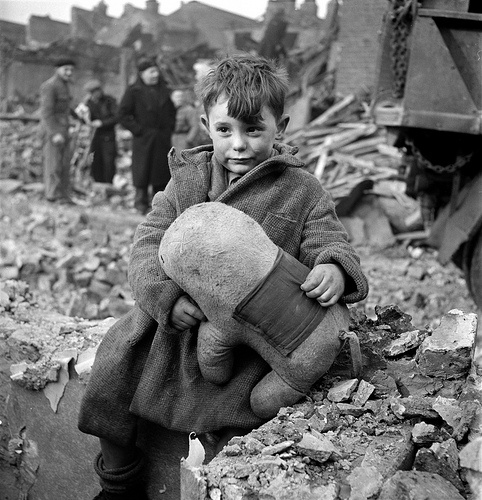 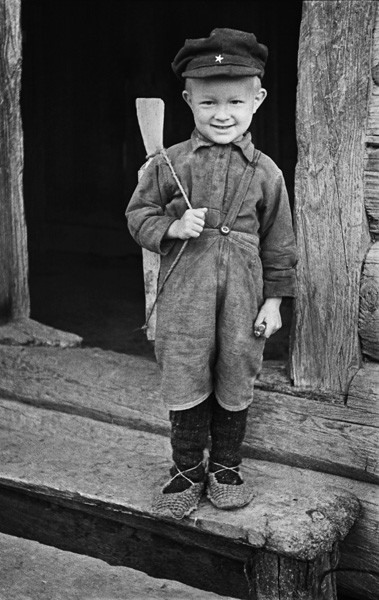 Забыть на свете можно всё - 
войну забыть нельзя!
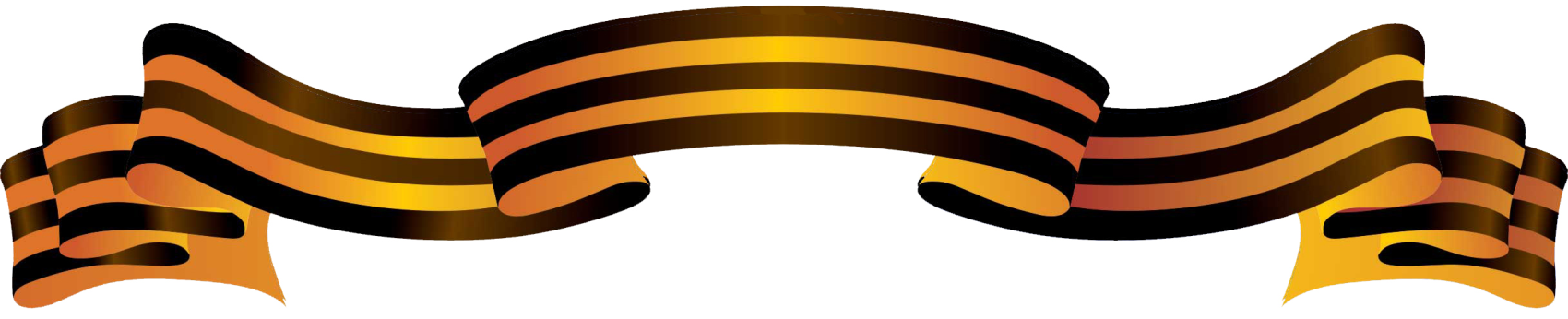 Спасибо  
за 
внимание!
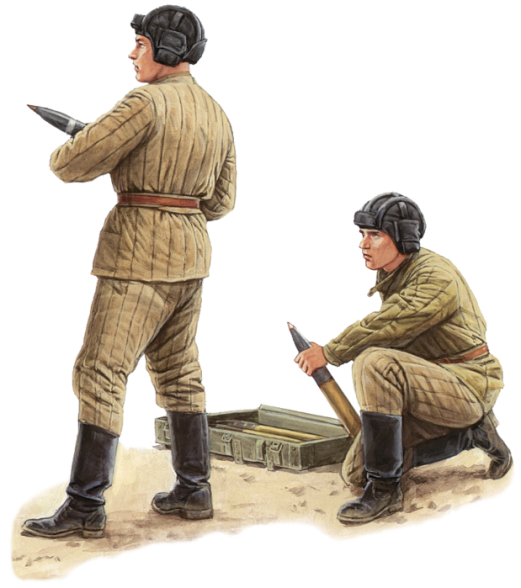 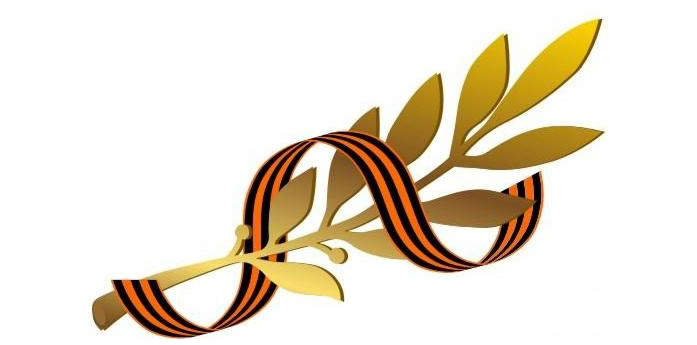